畫筆工具
1
畫筆工具
畫筆工具可以將角色移動的軌跡畫在舞台上。
2
使用「畫筆」程式區塊
3
程式區塊說明
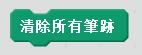 ：清除舞台區的所有筆跡。
                      ：開始進行做畫。
                      ：停止作畫。
                      ：設定畫筆為指定的顏色。
                      ：設定畫筆的粗細為指定的大小。
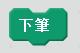 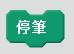 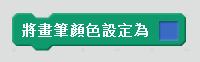 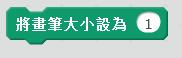 4
小提醒
畫筆單獨是無法作畫，還要配合角色的位移。
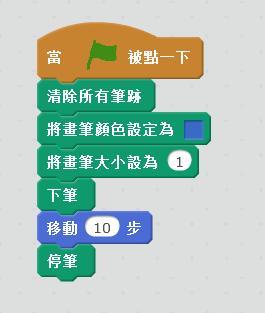 5